Sisäisen valvonnan ja riskienhallinnan neuvottelukunnan toimintasuunnitelma kaudelle 2018-2021
10.12.2018
Neuvottelukunnan 1. kokous
Toimikauden visio
Valtiolla on yhteinen kuvaus valtioneuvostotason riskienhallinnasta sekä yhteinen sisäisen valvonnan ja riskienhallinnan hallinnonala- ja virastotason tilannekuva
2
Toimikauden tavoitteet ja tulokset
3
Neuvottelukunnan organisointi ja työtavat
Neuvottelukunta ja sen alaisuuteen asetettava sisäisen tarkastuksen jaosto
Molemmat voivat asettaa työryhmä, kuulla asiantuntijoita, tehdä vierailuja jne.
Neuvottelukunnan kokoukset lähtökohtaisesti neljästi vuodessa
Tavoitteiden toteuttamiseksi vaadittavaa valmistelutyötä varten kootaan vapaaehtoispohjalta tiiviitä työryhmiä/tiimejä
Kokousmateriaalit jaellaan ja tavoitteiden toteuttamiseen liittyvä työskentely tapahtuu Tiimeri-työtilassa
Työtä tuotetaan loppuraportti, joka käsitellään kansliapäällikkökokouksessa. Kp-kokoukseen voidaan viedä myös kesken kauden merkittäviä linjausta tai sitouttamista vaativia asioita.
4
Käsiteltävien teemojen priorisointi
5
Työskentelyn aikataulutus
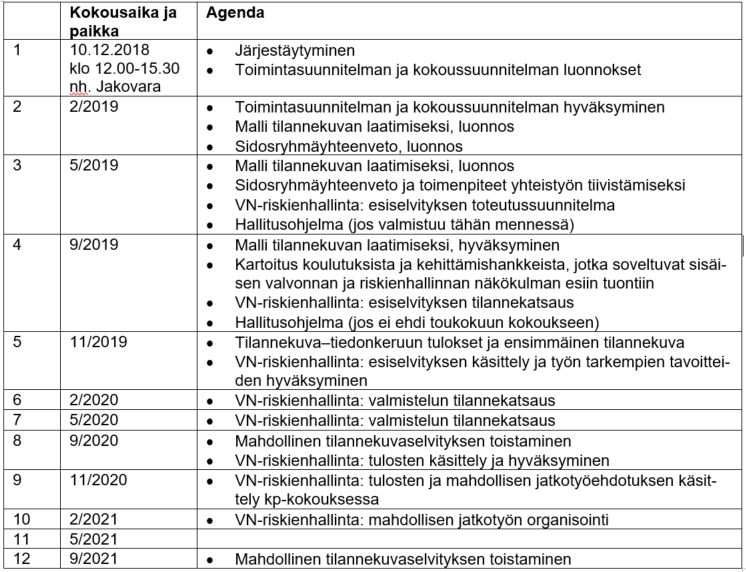 6
Etunimi Sukunimi
Titteli loremipsum dolores sitamet
Puh. 0295 16001 (vaihde)
Lisätieto: etunimi.sukunimi@vm.fi
www.vm.fi
Valtiovarainministeriön viestintä
vm-viestinta@vm.fi
Mediapalvelunumero (arkisin 8–16) 02955 30500